Supplementary Figure 1:
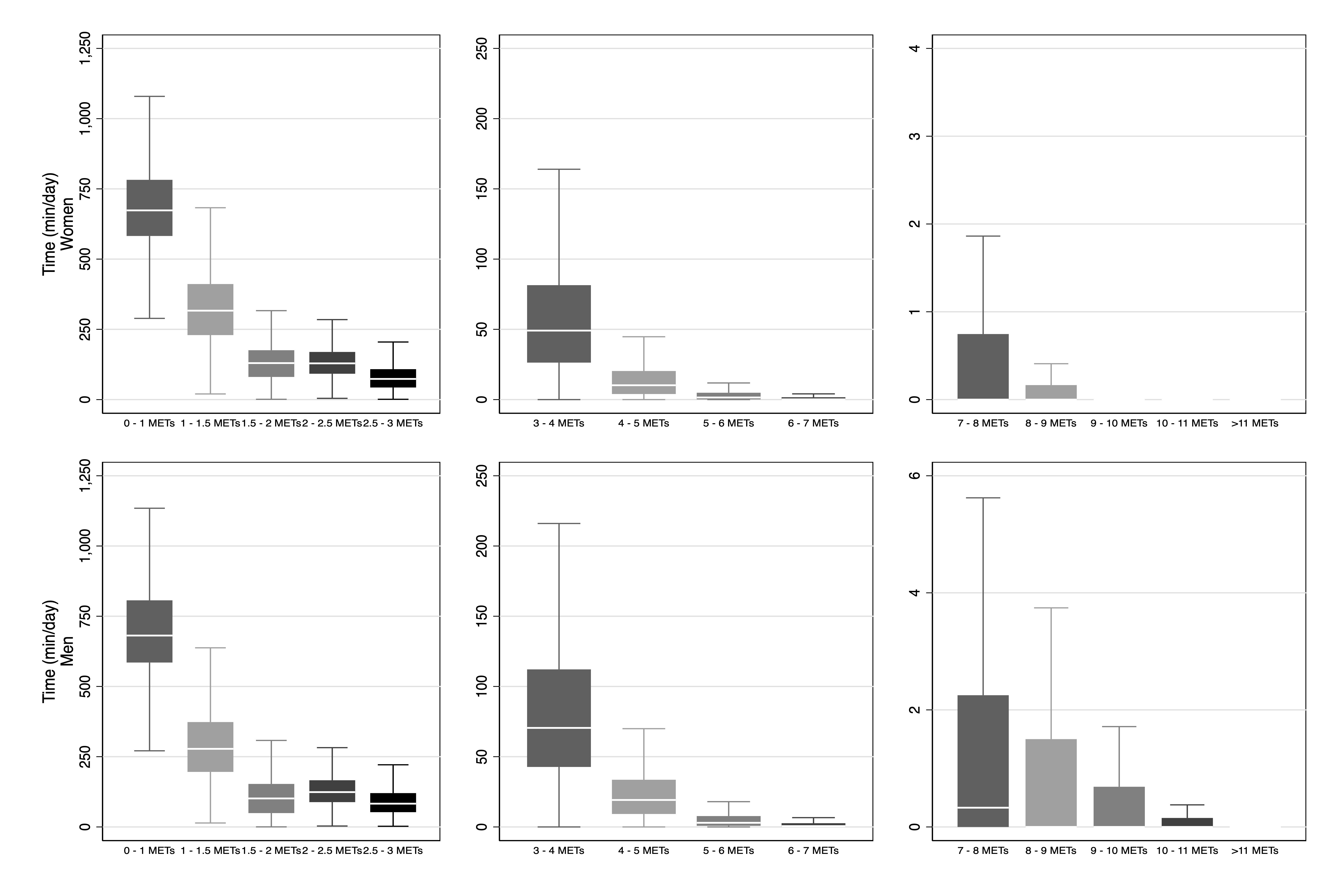 Supplementary Figure 1:  Sex stratified time (minutes per day) across the full spectrum of physical activity intensities in the Fenland cohort. Men accumulated higher levels of very vigorous physical activity than women, although both sexes accumulated relatively little activity over 5 METs.  Box plots represent medians and interquartile ranges.